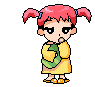 Podstatné mená stredného rodu
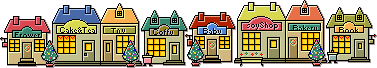 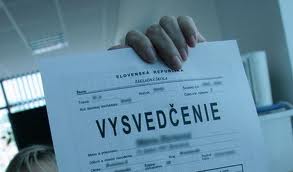 Slovenský jazyk
4. Ročník ZŠ
Klikni na slovo, ktoré je zakončené na hlásku v obláčiku
-o
striebro
vĺča
plece
vnúča
líce
počasie
sklo
Slovensko
more
vtáča
mesto
vrece
príslovie
srdce
územie
svedomie
vysvedčenie
písmo
káča
dievča
-o
striebro
vĺča
Podstatné mená stredného rodu zakončené v základnom tvare na samohlásku -o sa skloňujú podľa vzoru
plece
vnúča
líce
počasie
sklo
Slovensko
more
vtáča
mesto
vrece
príslovie
srdce
územie
svedomie
vysvedčenie
písmo
káča
dievča
Klikni na slovo, ktoré je zakončené na hlásku v obláčiku
-e
striebro
vĺča
plece
vnúča
líce
počasie
sklo
Slovensko
more
vtáča
mesto
vrece
príslovie
srdce
územie
svedomie
vysvedčenie
písmo
káča
dievča
-e
striebro
vĺča
Podstatné mená stredného rodu zakončené v základnom tvare na samohlásku -e sa skloňujú podľa vzoru
plece
vnúča
líce
počasie
sklo
Slovensko
more
vtáča
mesto
vrece
príslovie
srdce
územie
svedomie
vysvedčenie
písmo
káča
dievča
Klikni na slovo, ktoré je zakončené na hlásku v obláčiku
-ie
striebro
vĺča
plece
vnúča
líce
počasie
sklo
Slovensko
more
vtáča
mesto
vrece
príslovie
srdce
územie
svedomie
vysvedčenie
písmo
káča
dievča
-ie
striebro
vĺča
Podstatné mená stredného rodu zakončené v základnom tvare na dvojhlásku -ie sa skloňujú podľa vzoru
plece
vnúča
líce
počasie
sklo
Slovensko
more
vtáča
mesto
vrece
príslovie
srdce
územie
svedomie
vysvedčenie
písmo
káča
dievča
Klikni na slovo, ktoré je zakončené na hlásku v obláčiku
-a
striebro
vĺča
plece
vnúča
líce
počasie
sklo
Slovensko
more
vtáča
mesto
vrece
príslovie
srdce
územie
svedomie
vysvedčenie
písmo
káča
dievča
-a
striebro
vĺča
Podstatné mená stredného rodu zakončené v základnom tvare na samohlásku          -a/ä 
sa skloňujú podľa vzoru
plece
vnúča
líce
počasie
sklo
Slovensko
more
vtáča
mesto
vrece
príslovie
srdce
územie
svedomie
vysvedčenie
písmo
káča
dievča
Zopakujme si
Podstatné mená stredného rodu sa skloňujú podľa vzorov ....
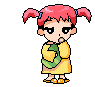 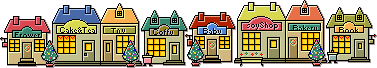 mesto
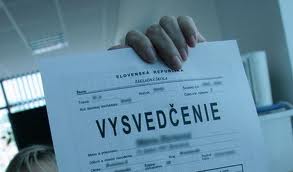 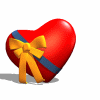 dievča
srdce
vysvedčenie
A teraz si to precvič na                            www.timi.wbl.sk
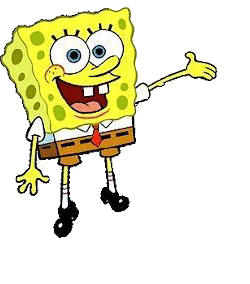 Obrázky sú použité z http://www.beruska8.cz
Mgr. Tímea Matušeková